TIẾT 52. GÓC VUÔNG. GÓC KHÔNG VUÔNG
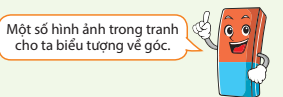 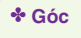 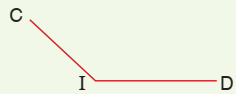 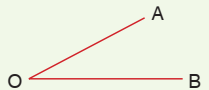 Góc đỉnh I, cạnh IC, ID
Góc đỉnh O, cạnh OA, OB
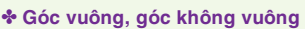 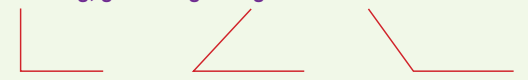 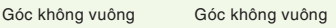 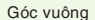 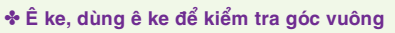 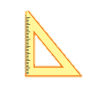 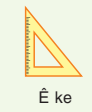 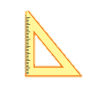 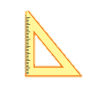 Bài 1
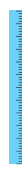 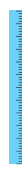 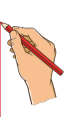 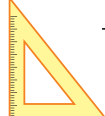 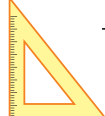